Краевой семинар 
«Лучшие практики подготовки к государственной итоговой аттестации на основе анализа результатов оценочных процедур по химии»
Применение игровых технологий и технологии 4К в учебном процессе на примере урока химии
Играя, проводим обобщение и систематизацию знаний по теме "Спирты и фенолы"
г. Горячий Ключ 
14 апреля 2022 г.
Учитель химии
Муниципальный тьютор Тихорецкого района
Арутюнова Наталья Анатольевна
Обобщение и систематизация знаний по теме "Спирты и фенолы"
Задача урока:
Обобщить и систематизировать знания о физических и химических свойствах, биологической активности, способов получения и применения спиртов и фенолов.
Цель урока:
Решение поставленной задачи с применением игровых технологий и технологии 4К.
Применяемые технологии:
Технология 4К:
- Креативность
- Критическое мышление
- Кооперация
- Коммуникация
Технология 4К
Игровые технологии
Приобретение опыта групповой работы, развития критического мышления;
Формирование способностей учитывать мнение команды и отстаивать свое собственное для достижения положительного результата;
Тренировка готовности к обсуждению разных точек зрения и выработки общей (групповой) позиции;
Развитие умения устанавливать и сравнивать разные точки зрения прежде чем принимать решение и делать выводы;
Побуждать обмен знаниями между членами группы для принятия эффективных совместных решений;
Развивать способность с помощью вопросов добывать недостающую информацию.
Снижение стресса в процессе обучения;
Повышение интереса к материалам урока у учеников.
Игровые технологии:
- Соревновательный элемент
- Игровое представление материалов урока
I этап урока "РАЗМИНКА"
Содержание задания
Проведение этапа
Определить 5 веществ по их физиологическому действию на организм человека
Продукты окисления вещества А в организме человека повреждают ганглии сетчатки глаза, вызывают дегенерацию зрительного нерва и могут привести к постоянной слепоте. Принятие внутрь человеком более 50 мл обычно приводит к быстрой смерти
Депрессант, анестетик общего действия. Наличие вещества Б в жидкости, окружающей синапс ведет к искажению структуры клеточных мембран. Проявляет синергетический эффект с транквилизаторами типа бензодиазепинов. Нарушает синтез антидиуретических гормонов, что приводит к усилению водоотделения и мочеобразования, далее к ощущению обезвоживания. Вызывает расширение кровеносных сосудов, что усиливает поток крови в капиллярных сосудах, расположенных близко к поверхности кожи, покраснению кожного покрова и ощущению теплоты.
Вещество Д используется в качестве антифриза для автомобильных двигателей, так как его молекулы прочно связываются с молекулами воды и нарушают их взаимодействие. Его можно уподобить углеводородной смазке для молекул воды, обеспечивающей их подвижность даже при отрицательных температурах. Высокая температура кипения вещества Д также служит преимуществом, поскольку по этой причине вещество Д практически не испаряется из антифриза.
При определённых условиях на виноградных листьях растёт гриб Botritis cenerea, обладающий необычной активностью, вызывающий благородную гниль винограда. Он повреждает кожуру ягод и таким образом содействует частичному испарению содержащейся в ягодах воды. Подвергшийся действию этого гриба виноград обогащается веществом Г, а получаемые из него вина отличаются сладким и мягким вкусом. Вещество Г добавляют к зубной пасте для предупреждения её высыхания, а также в начинки конфет, чтобы предупредить выделение кристаллов.
Общетоксическое, раздражающее действие вещества В вызывает головную боль, головокружение, нарушение сна, изменения в составе крови и центральной нервной системы, рвоту. Отравление возможно при попадании на кожу, в легкие, в желудочно-кишечный тракт.
II этап урока "КРЕСТИКИ-НОЛИКИ"
Проведение этапа
Содержание задания
Найти выигрышный путь по горизонтали, вертикали или диагонали, которым являются способы получения спиртов
III этап урока "ОТ ХАОСА К ПОРЯДКУ"
Проведение этапа
Содержание задания
Связать понятия между собой, исключив лишнее
* - прояви креативность с пустым элементом
IV этап урока "ЦЕПОЧКА ПРЕВРАЩЕНИЙ"
Проведение этапа
Содержание задания
Составить цепочку превращений из предложенных элементов
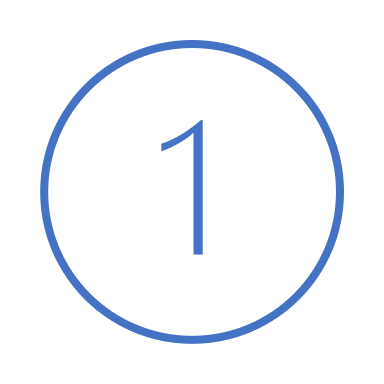 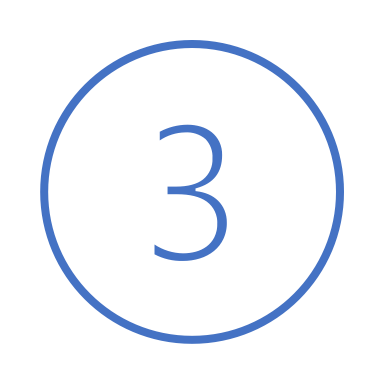 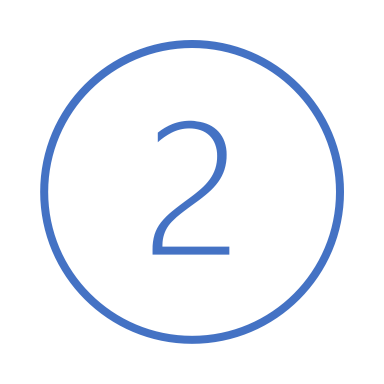 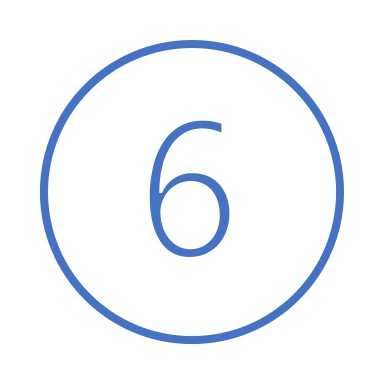 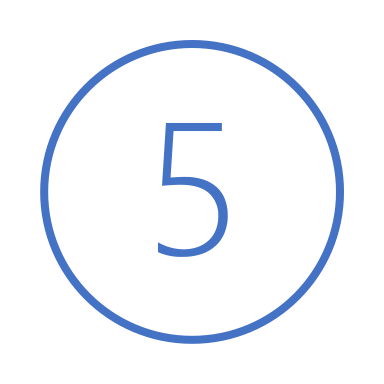 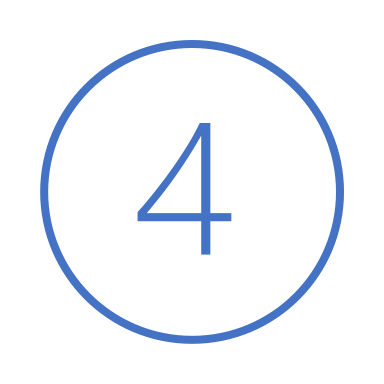 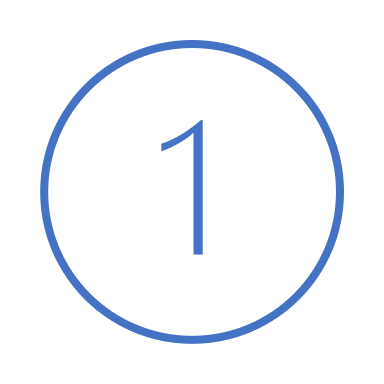 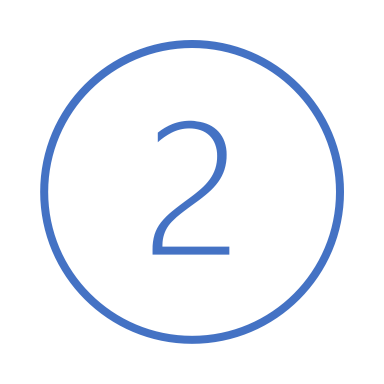 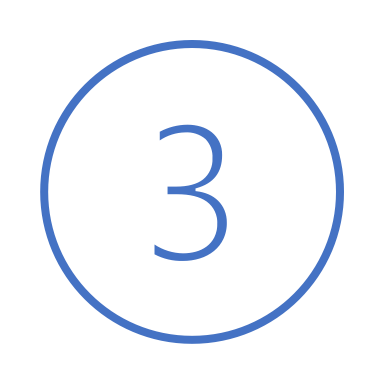 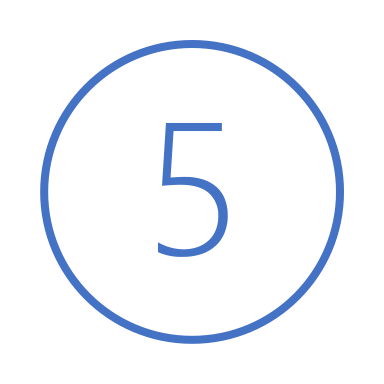 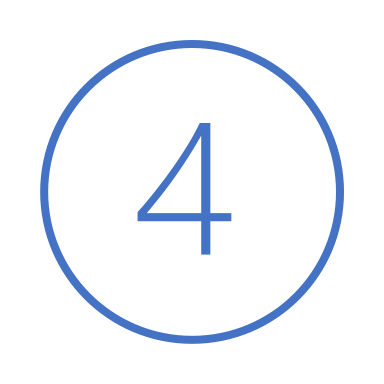 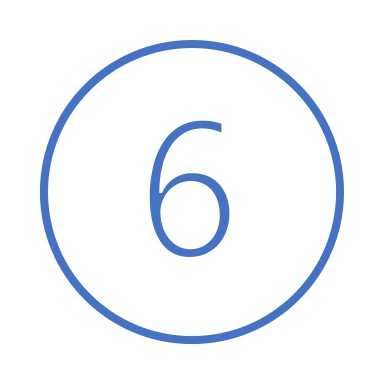 V этап урока "УГАДАЙКА"
Проведение этапа
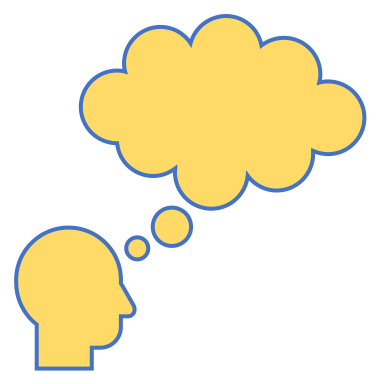 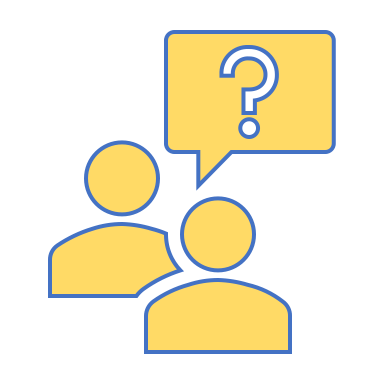 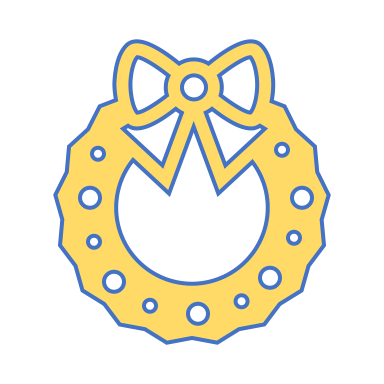 14.04.22, в рамках краевого семинара «Лучшие практики подготовки к государственной итоговой аттестации на основе анализа результатов оценочных процедур по химии», учителем химии, муниципальным тьютором Тихорецкого района, Арутюновой Натальей Анатольевной был успешно проведен тренинг по применению игровых технологий и технологии 4К в учебном процессе на примере урока химии среди  посетивших семинар учителей химии.
Спасибо завнимание!